Презентация на тему:«Украинская кухня»
Выполнила: Мажара Инна
Ученица 10-а класса
Содержание
Введение:                                                                   3
Украинская кухня                                                   4                                                    
Особенности украинской кухни                         5                         
Основные блюда украинской кухни                  7
Борщ                                                                               8
Вареники                                                                       9
Хлеб                                                                               10 
Галушки                                                                        11
Сало                                                                               12
Список используемой литературы                      13
Введение:
Украина, бывшая житница Российской империи. Страна, в которой смешались языки и обычаи более 100 национальностей. Страна, в которой мирно сосуществуют украинцы и русские, греки и евреи, болгары и белорусы, грузины и армяне… Степи востока, побережье двух морей, дубравы центральной Украины, Карпатские горы и Днепр… Певучий язык и певучая страна. 
		Как отражение страны — ее кухня. Поэтическая и разнообразная, пестрая, но в то же время гармонично-похожая, сытная и легкая, роскошная и повседневная. А знаменитая украинская домашняя колбаса в залитом смальце горшочке, а форшмачок из селедочки по-одесски! Какой же хохол не любит поесть — что? Правильно, сало! «Да что его пробовать, кумэ, сало як сало!»
Украинская кухня
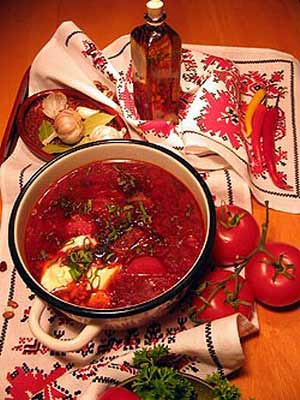 Складывалась на протяжении многих веков
Одна из самых популярных, разнообразных и богатых
в украинской кухне присутствуют традиции приготовления блюд других народов 
Цельная на всей территории страны
Особенности украинской кухни.
Украинская кухня – восточнославянская кухня, в её основу вошли кулинарные традиции, сложившиеся в каждом из регионов Украины. Несмотря на это, кулинарные рецепты примерно одинаковы во всех регионах страны. 
украинская кухня восприняла некоторые приемы французской кухни, что значительно роднит ее с прочими западнославянскими кухнями. 
В меньшей мере были восприняты традиции немецкой кухни, что отличает украинскую кухню
Во время татаро-монгольского ига украинская кухня приобрела жареные блюда из рубленого мяса.
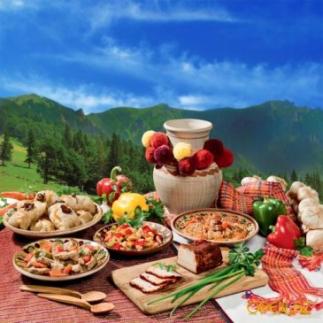 Особенности украинской кухни
Ингредиенты: свинина (мясо и особенно сало), овощи, продукты переработки злаков и бобовых (пшеничная мука, крупы, фасоль и т.п.) 
Сырой продукт сначала подвергается легкому обжариванию и относительно быстрому пассерованию, или «смажению», 
Комбинированная тепловая обработка большого количества компонентов блюда на фоне одного главного и определяющего.
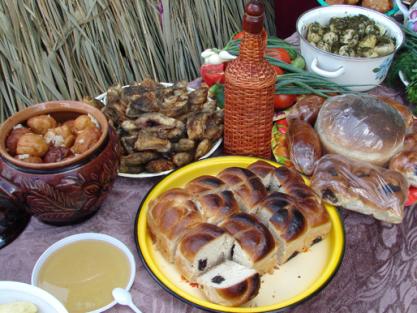 Основные блюда украинской кухни.
Борщ, вареники, пампушки, буженина, печеня, сеченики. Блины: гречаники, налистники, оладки. Зразы (картопляники), колбаса кровянка, сало во всевозможных видах,  деруны, голубцы, кулиш, кутья.
Мёд, пиво, квас, виноградные вина, горилка, настойки.
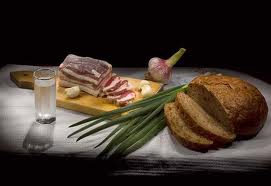 Борщ
Борщ – это наиболее популярный «суп» в Украине.
Существует три разновидности:
Красный
Постный
Зеленый
Борщ – идеальный продукт для очищения организма
Вареники
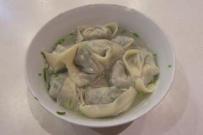 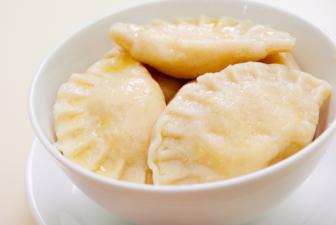 В небольшом конвертике из теста можно обнаружить: картофель, грибы, капусту, мясо, творог, фрукты, ягоды... 
Вареники – прекрасное питательное блюдо.
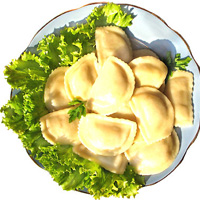 Хлеб
Хлеб в Украине пользуется уважением. Если не сказать что это едва ли не единственный продукт, который украинцы так глубоко ценят и чтят: «Хліб – усьому голова», «Хліб та вода – козацька їда».
Одна из его архаичных разновидностей – это коржи. Но любимым хлебом – как праздничным, так и на каждый день – был тот, который делали на «закваске» и пекли в печи.
Галушки
Раньше галушки варили на ужин практически ежедневно.  

Галушки легки в исполнении и очень питательны. Это идеальная еда для спортсменов перед тренировкой
Сало
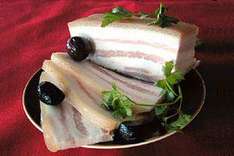 Все славянские народы любят сало
Сало богато витаминами A, D, E, F,  каротином. Все эти вещества очищают организм от холестерина. В нём содержится незаменимая арахидоновая кислота.
Сало используют в народной медицине.
Список используемой литературы
http://draniki.org
http://mamarama.ru
http://nnm.ru
http://ru.wikipedia.org
http://www.gotovim.ru
http://www.millionmenu.ru
http://www.myjane.ru
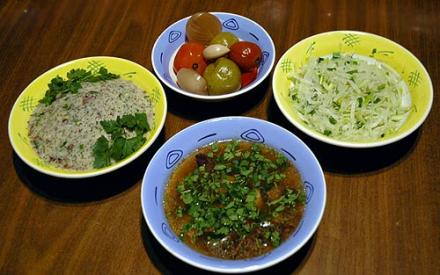